السلام عليكم ورحمة الله و بركاته
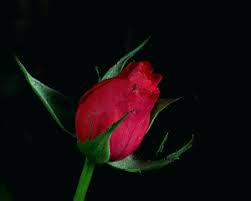 اهلا  سهلا و مرحبا لكم
تعارف المعلم
محمد انعام الحق (محاضر للعرب)
شاري فانساني حسينية فاضل مدرسة
مطلب عطّر- ساندبور-
 01817511165الجوال:- 
anaam343@gmail.comالبريد الالكترونى:
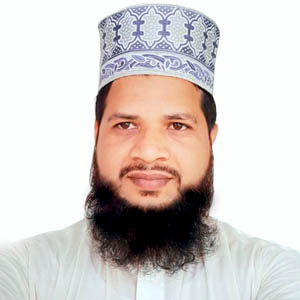 تعريف الدرس
الصف : سنة الاولى للعالم
الموضوع :– اللغة العربية الاتصالية
الوحدة الخامسة
الدرس الاول
الوقت :- 40 داقائق 
التاريخ:- 17-07-2022
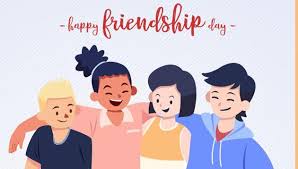 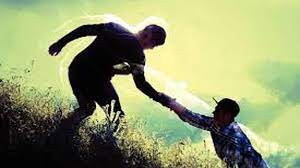 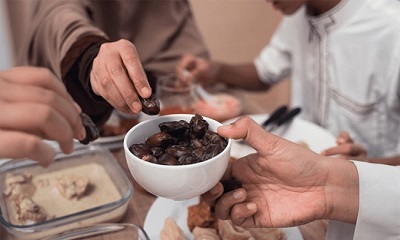 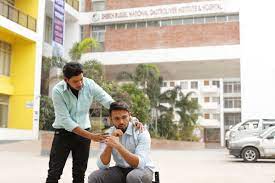 الدرس اليوم
المعاملة الصديق
اهداف الدرس
يستطيع الطلاب بعد فراغة الدرس.........  
 ا. أن يقول معني مفردات الهامة و يستخدمها في الجمل 
٢. أن يعين صياغ الماضي ويحولها الى المضارع
٣. أن يبين معاملة الصديق مع الصديق
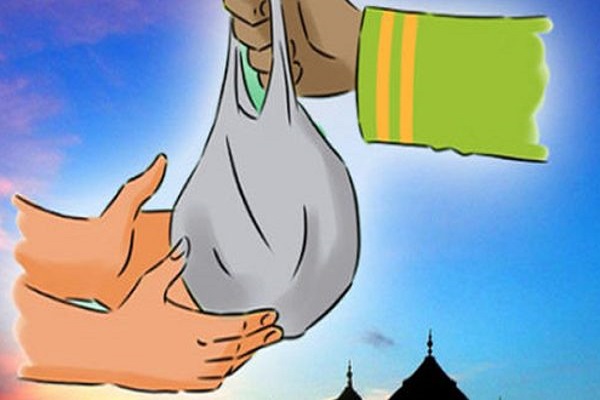 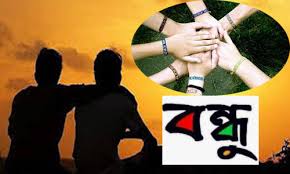 ابذل لصديقك دمك و مالك ولمعرفتك رفدك ومحضرك وللعامة بشرك وتحننك و لعدوك عدلك و انصافك واضنن بدينك و عرضك عن كل أحد
ان سمعت من صاحبك كلاما او رأياً يعجبك فلا تنتحله تزينا به عند الناس-  واكتف من التزين بأن تجتنى الصواب اذا سمعته و تنسبه الى صاحبه-
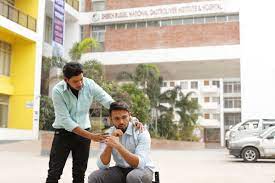 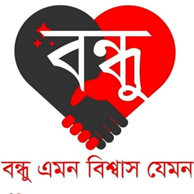 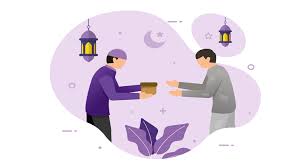 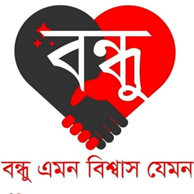 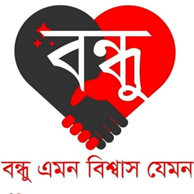 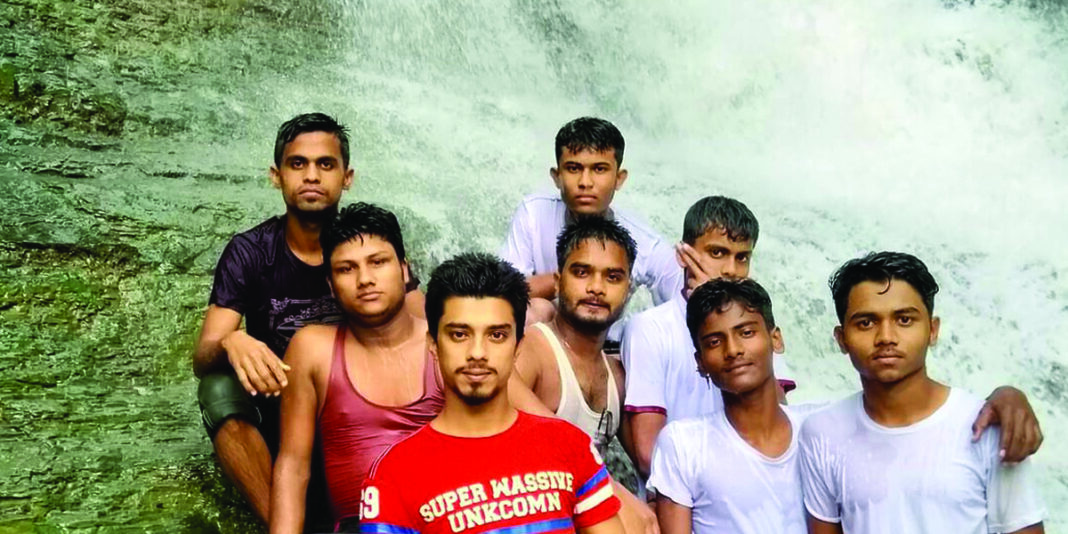 واعلم ان انتحالك ذاك سخطة لصاحابك وان فيه مع ذلك عار وسخفا – فان بلغ ذلك بك ان تشير برأي الرجل وتتكلم بكلامه وهو سوء الأدب الفاشى فى الناس-
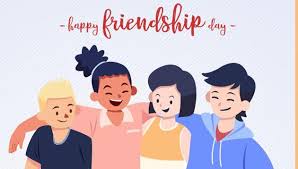 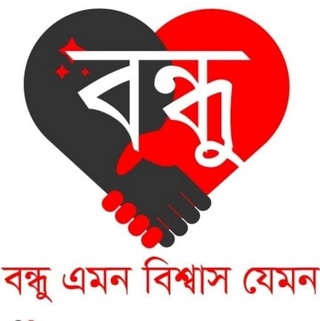 ومن تمام حسن الخلق و الادب ان تسخو نفسك لاخيك بما انتحل من كلامك ورايك وتنسب إليه رأيه وكلامه وتزينه مع ذلك ما استطعت-
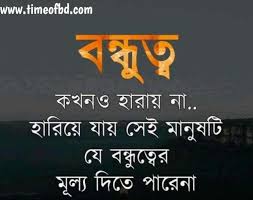 التقييم
السوال: ما معنى رأياً يعجبك؟
উঃ মনোমুগ্ধকর বক্তব্য
السوال: ما معنى عارًا و سخفًا؟
উঃ লজ্জা ও নির্বুদ্ধিতা
عين صيغ الماضى ثم حول الى المضارع
عمل المجتمعة
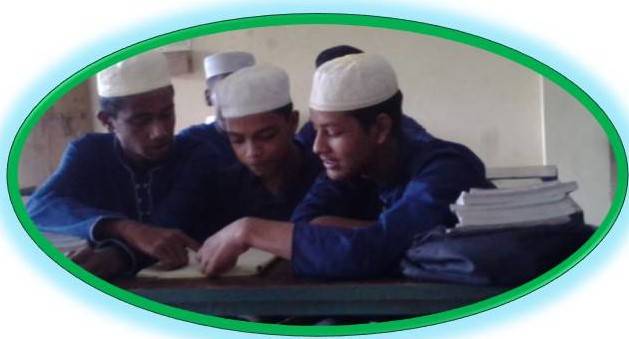 ما ذا تفعل لصديقك؟


الوقت:  4 دقائق
واجب المنزلي
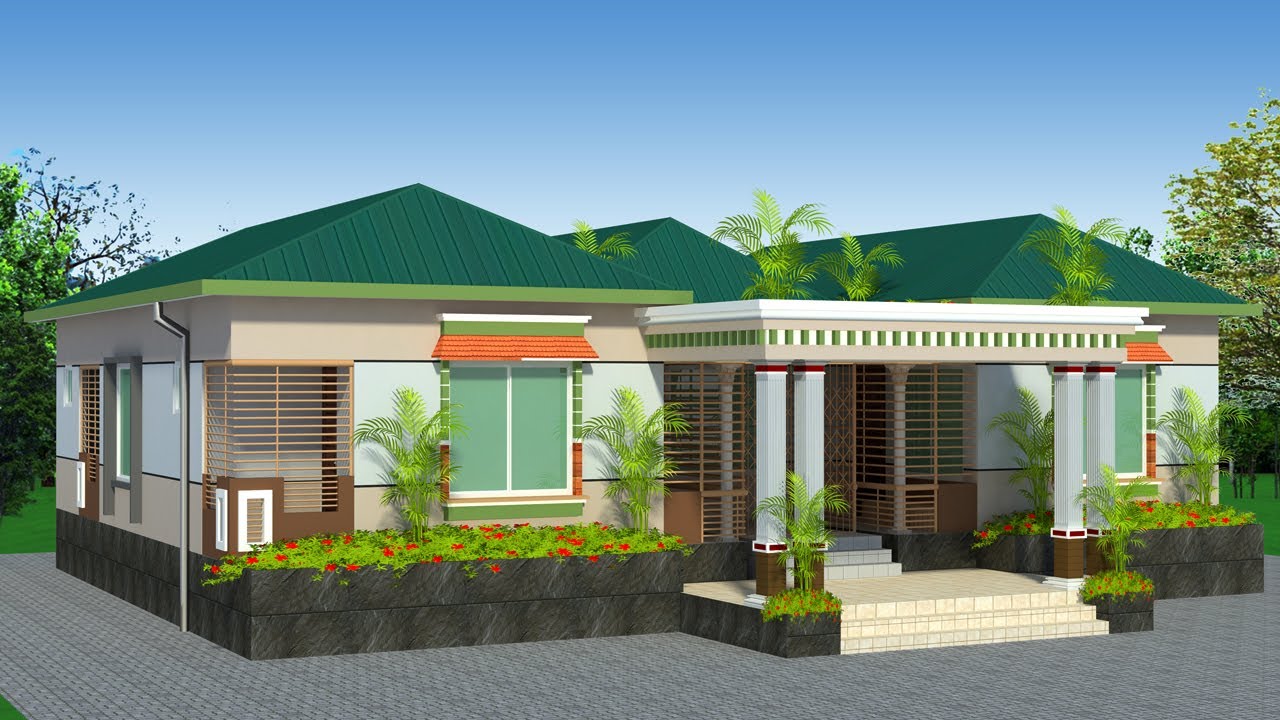 اكتب فى كراستكم:
ما العار و السخف لصديق؟
شكرا لكم- الى اللقاء
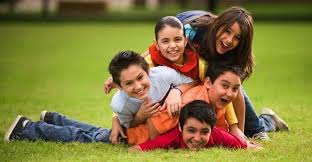 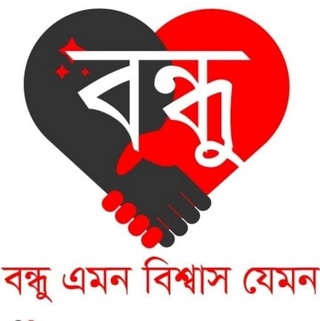 الصديق مراة للصديق